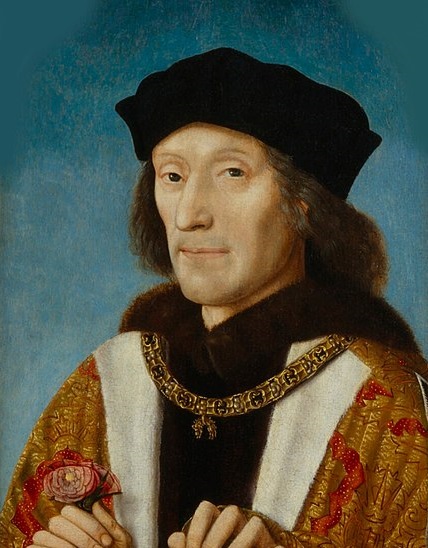 The Reign of Henry VII
How important was money in securing the throne 1485-1509?
An investigation of primary source materials relating to the reign of the first Tudor monarch.
Lesson 2: Objectives
To share our findings on Henry’s pastimes and monies he spent on them.
To investigate some cases using the manuscripts on the Chamber Books database.
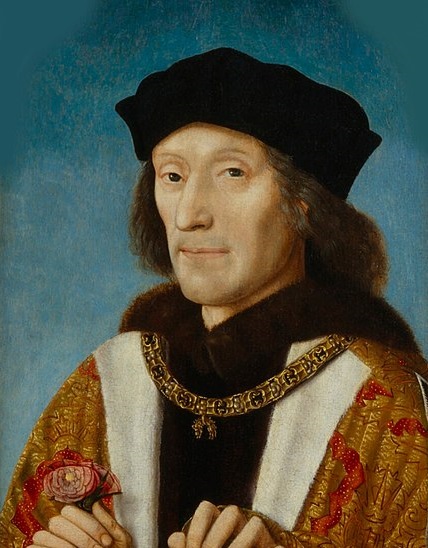 Review of our homework
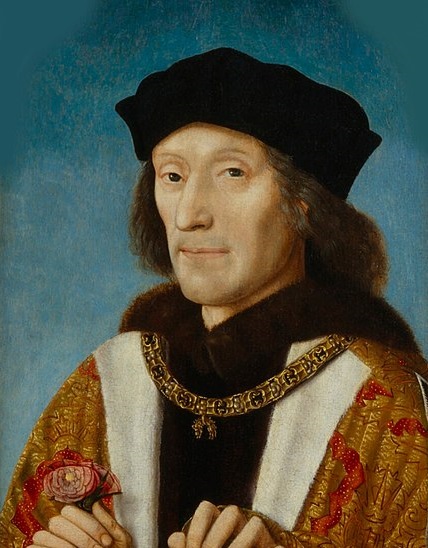 Your investigations: 1
Now divide into 3 research teams. 
Team 1:  Henry’s spending.   Was he avaricious?  What did he spend his money on? 
Team 2: Henry’s control of money. What does an investigation into wardships tell us about Henry’s relationship with the nobles? 

Team 3: Henry’s security. What do the chamber books tell us about how Henry VII kept himself secure from threats at home and abroad ?
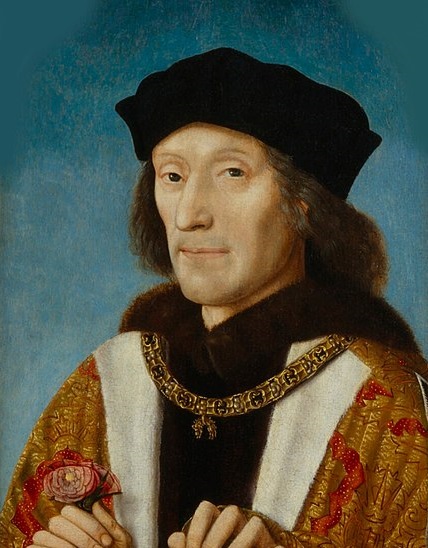 Your investigations: 1
After you have finished your investigation, review your findings and complete the recording grid.
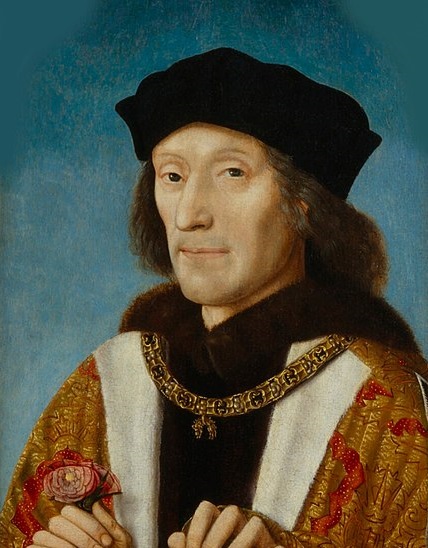 Your investigations: 2
Now divide up the more in depth investigations between you, in pairs or individuals. 
Once completed, discuss and then record your findings on the recording grid.
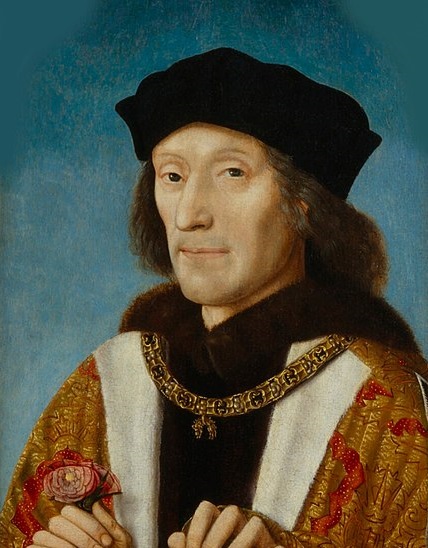 Your investigations: 3
Plenary
Meet as a team and discuss your main findings.
Complete the ‘Review of findings’ section of your recording sheet.
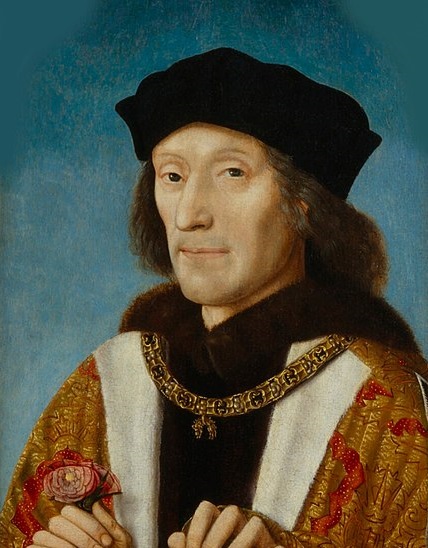 The Reign of Henry VII
Returning to our key question

How important was money to securing the reign of Henry VII 1485-1509?